Dualno tržište rada: Prekarni rad, rast nestandardnih oblika radaRaspravaZagreb, NSZVO   6. rujna 2016.Pregled glavnih rezultata projektaPRECARIR: Izvještaj za Hrvatsku
Dr. Hrvoje Butković
   Dr. Višnja Samardžija
   Institut za razvoj i međunarodne odnose (IRMO) Zagreb
PRECARIR projekt
PRECARIR – Porast dualnog tržišta rada: borba protiv prekarnog rada u novim državama članicama putem industrijskih odnosa
Projekt financira Europska komisija, Opće uprave za zapošljavanje, socijalna pitanja i inkluziju
Trajanje projekta: 12/2014 – 9/2016
Koordinator projekta: Dublin City University (DCU)
Partneri na projektu: Institut za razvoj i međunarodne odnose (IRMO) Zagreb; Baltički međunarodni centar za studije ekonomskih politika (BSEPSC) Riga; Srednjoeuropski institut za radna pitanja (CELSI) Bratislava; Institut za istraživanje socijalnih i radnih pitanja (LSTC) Vilnius; Sveučilište u Ljubljani; Sveučilište Manchester; Sveučilište Wroclaw
Cilj: analiza uloge institucija s područja industrijskih odnosa (inicijative, odgovori, strategije socijalnih partnera – sindikati i poslodavci) u odnosu na nestandardne oblike rada (10 zemalja, 4 sektora)
Ekonomski, institucionalni, socijalni i organizacijski aspekti
Više o projektu:
http://www.irmo.hr/hr/projekti/precarir-porast-dualnog-trzista-rada-borba-protiv-prekarnog-rada-u-novim-drzavama-clanicama-putem-industrijskih-odnosa/
Nestandardni oblici rada analizirani u PRECARIR projektu
Rad na određeno vrijeme
Rad u skraćenom (nepunom) radnom vremenu
Privremeni agencijski rad
Sezonski rad
Rad izvan radnog odnosa (samozapošljavanje, rad putem autorskih ugovora, studentski rad)
Stručno osposobljavanja
Izvor: Eurostat, 2016
Izvor: Eurostat, 2016
Samozaposleni (% ukupno zaposlenih)
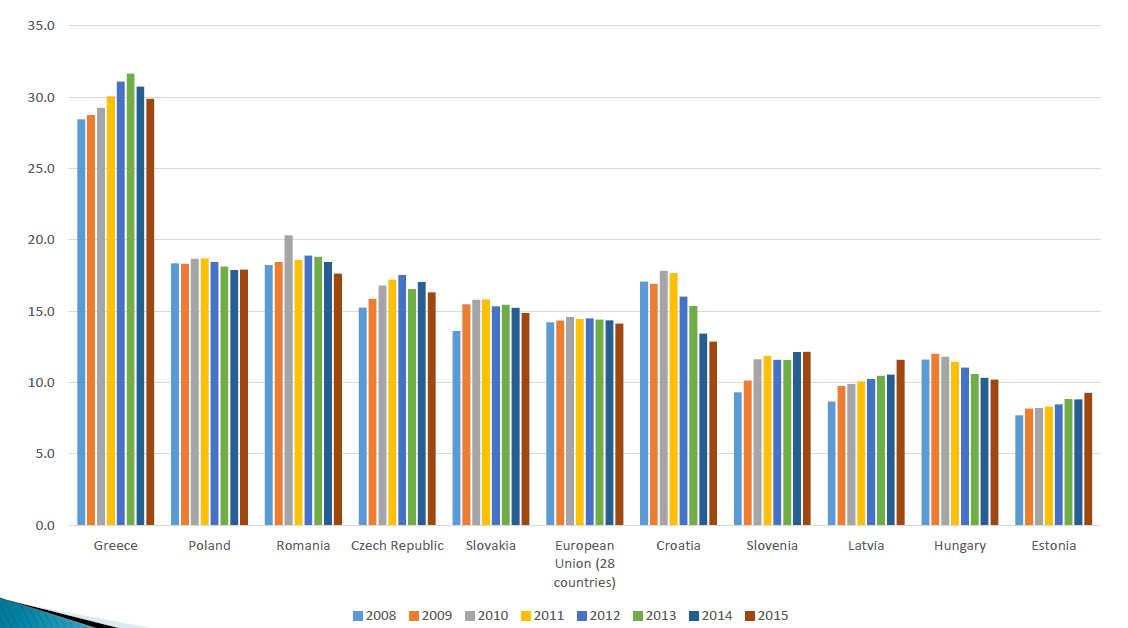 http://www.irmo.hr/hr/publikacije/objavljena-knjiga-nonstandard-work-in-croatia-challenges-and-perspectives-in-selected-sectors/
Odabrani ekonomski indikatori za Hrvatsku od izbijanja krize
Oblici nestandardnog rada u Hrvatskoj
Note: b – break in time series
Source: EUROSTAT
*data for 2013
Trendovi u području nestandardnog rada u Hrvatskoj
Rad na neodređeno vrijeme u Hrvatskoj (odabrani sektori)
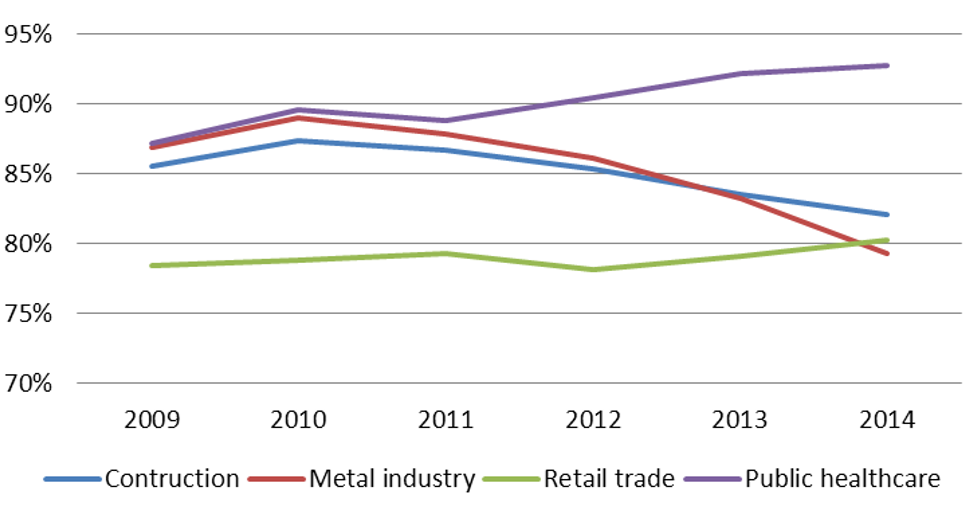 Rad na određeno vrijeme u Hrvatskoj (odabrani sektori)
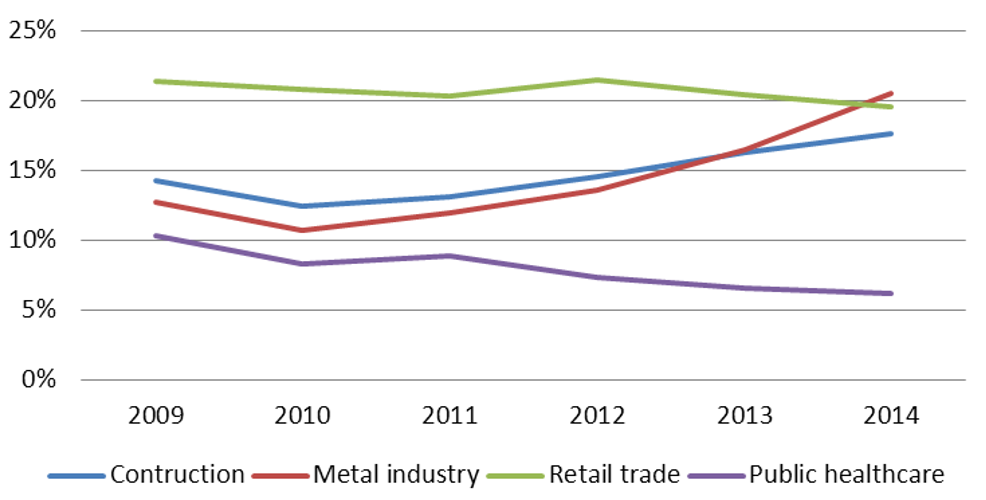 Hvala na pažnji!